The Cross, a strange symbol
Good Friday
19 April 2019
BGG
The Cross, a strange symbol
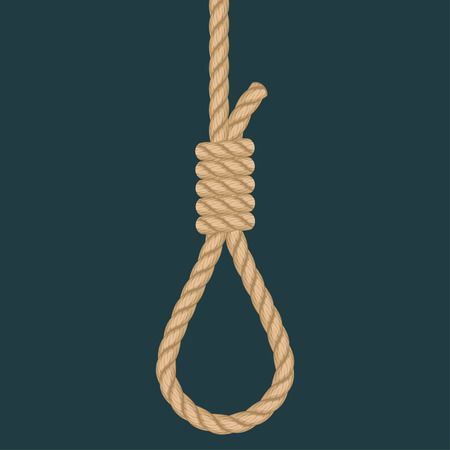 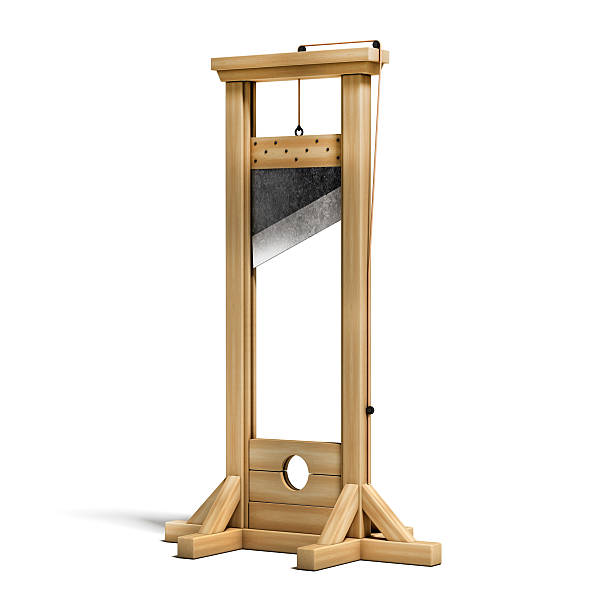 an instrument of execution
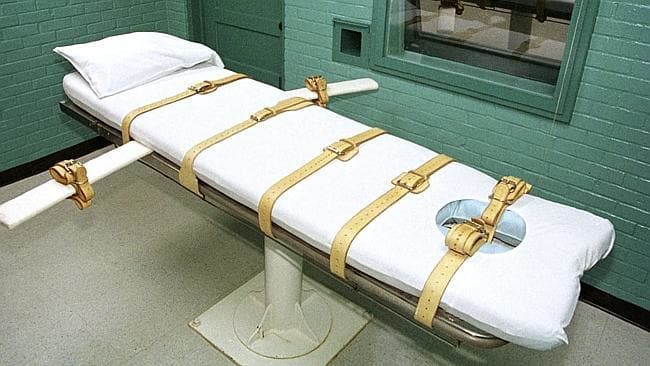 Why a cross?
Instrument of torture and death
Jesus was special
His claim: to die for our sins
staggering!
Everything hinges on how we react
A load of rubbish
A great teacher
re 2) A great teacher
i) miracles
ii) powerful sense of justice
iii) claim to be the Son of God:>
re 2) A great teacher
a crackpot?
actually what he claimed to be!
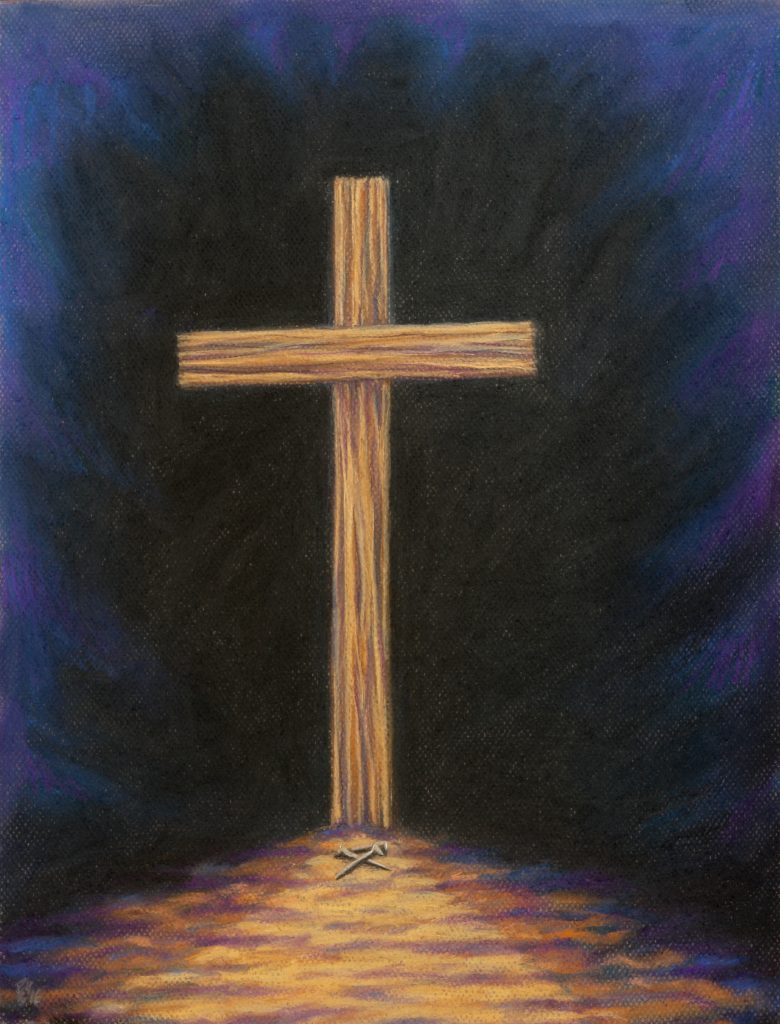 symbol of execution
symbol of redemption
for those who have been believers for years…
Risk of smugness…
we’re ok because we are saved!
blasé; even proud
worn down; we’ve heard it all before
remember
“this is my body, which is broken for you”